CHÀO MỪNG CÁC EM 
ĐẾN BUỔI HỌC NÀY!
KHỞI ĐỘNG
Đọc tình huống phần Khởi động – SGK tr.14:
Vào đầu năm học, cô giáo giao cho mỗi nhóm ba bạn hoàn thành một bài trình chiếu về kì nghỉ hè vừa qua và nêu những kinh nghiệm, bài học rút ra từ kì nghỉ đó. Cả ba bạn An, Minh, Khoa đều được bố mẹ cho đi nghỉ hè. An đi Nha Trang, Khoa đi Đà Lạt, Minh đi thăm họ hàng ở Úc. Vấn đề cần giải quyết của các bạn là chuẩn bị đồ dùng mang theo. Như mọi kì nghỉ hè trước đó, cả ba bạn đều háo hức chuẩn bị và xếp vào va li những đồ dùng như: quần áo bơi, ô, kính bơi, kem chống nắng, những bộ quần áo mùa hè mát mẻ,… và hi vọng sẽ tận hưởng một chuyến đi thú vị.
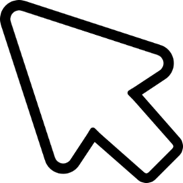 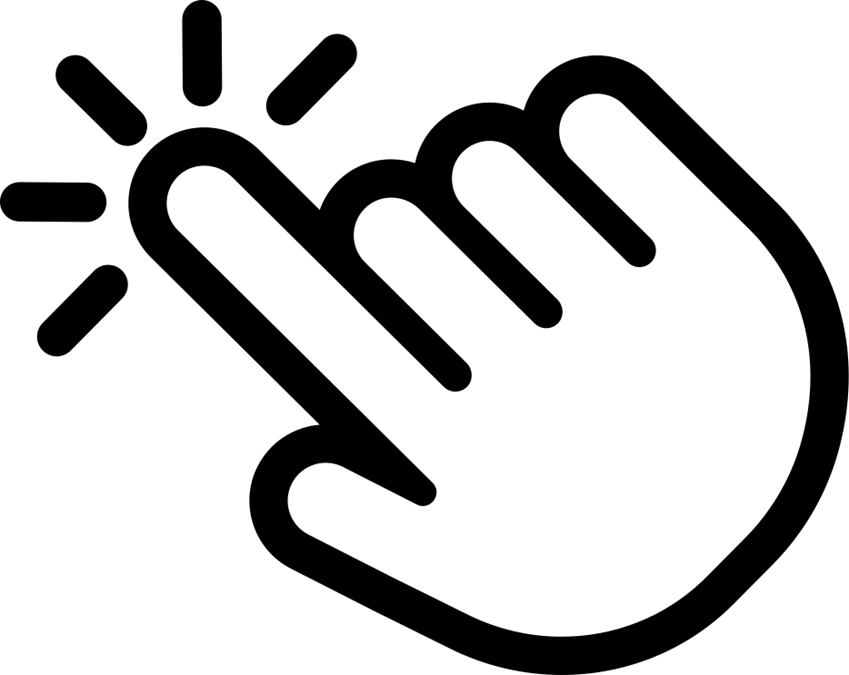 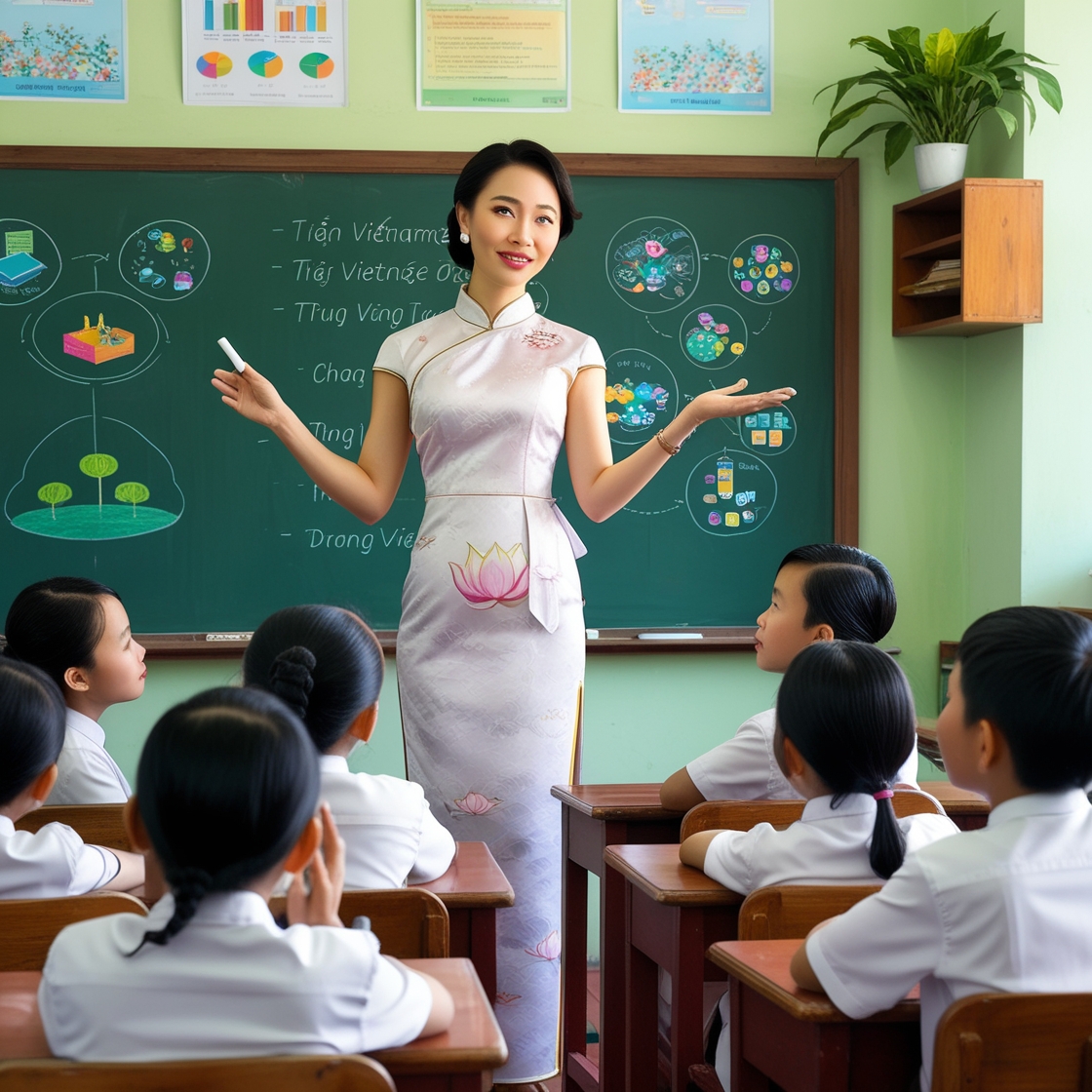 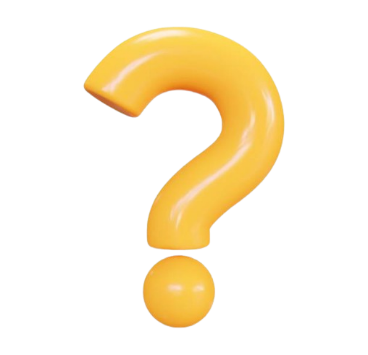 Kì nghỉ hè của An thành công.
Kì nghỉ hè của Khoa và Minh không thành công.
Thảo luận nhóm và trả lời câu hỏi: Em hãy đoán xem kì nghỉ hè của ba bạn có thành công không.
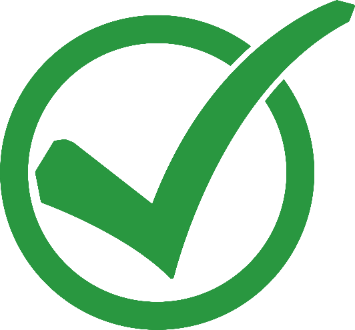 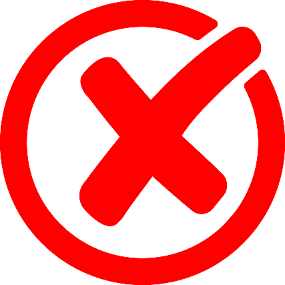 CHỦ ĐỀ 3: TỔ CHỨC LƯU TRỮ, 
TÌM KIẾM VÀ TRAO ĐỔI THÔNG TIN
BÀI 3. TÌM KIẾM THÔNG TIN 
TRONG GIẢI QUYẾT VẤN ĐỀ
NỘI DUNG BÀI HỌC
Sự cần thiết, tầm quan trọng của việc thu thập, tìm kiếm thông tin
01
Hợp tác để giải quyết vấn đề
02
Thực hành tìm kiếm và lựa chọn thông tin
03
01
SỰ CẦN THIẾT, TẦM QUAN TRỌNG CỦA VIỆC THU THẬP, TÌM KIẾM THÔNG TIN
THẢO LUẬN NHÓM
Đọc phần Hoạt động 1 SGK tr.14 – 15 và trả lời các câu hỏi:
Những vấn đề mà ba bạn có thể gặp phải trong kì nghỉ hè:
•  Nha Trang là thành phố biển, thời tiết quanh năm nắng nóng. Với những gì chuẩn bị, An có kì nghỉ như thế nào?
•  Đà Lạt là thành phố cao nguyên, thời tiết quanh năm mát mẻ, tối và đêm khá lạnh. Với những gì chuẩn bị, Khoa có kì nghỉ như thế nào?
•  Úc là nước nằm ở Nam bán cầu, lúc này ở Úc đang là mùa đông. Với những gì chuẩn bị, Minh có kì nghỉ như thế nào?
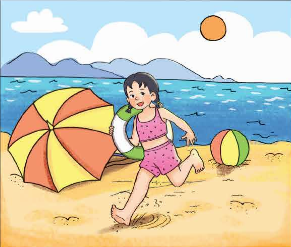 Kì nghỉ của An
Vui vẻ và thành công.
Hình 15. Kì nghỉ của An
Chuẩn bị đồ không phù hợp với thời tiết thực tế ở nơi các bạn đến.
Kì nghỉ của Minh và Khoa
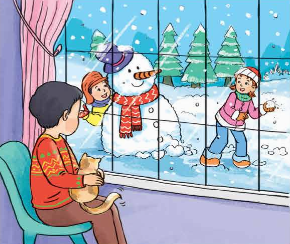 Không thành công.
Hình 16. Kì nghỉ của Minh
Việc thu thập, tìm kiếm thông tin trong giải quyết vấn đề cần thiết và quan trọng vì:
Thiếu thông tin sẽ khiến em gặp khó khăn trong giải quyết vấn đề.
Có đủ thông tin sẽ giúp em giải quyết vấn đề tốt hơn.
GHI NHỚ
• Thu thập và tìm kiếm thông tin là cần thiết và quan trọng trong giải quyết vấn đề.
• Có đầy đủ thông tin sẽ giúp em giải quyết vấn đề tốt hơn.
CÂU HỎI – SGK TR. 15
Để chuẩn bị cho chuyến đi tham quan với lớp, 
em cần những thông tin gì?
A
B
C
D
Thông tin về vị trí của điểm tham quan.
Thông tin dự báo thời tiết ngày đi tham quan.
Thông tin về chương trình tham quan.
Đánh giá, nhận xét, kinh nghiệm của những người đã tham quan ở địa điểm đó.
02
HỢP TÁC ĐỂ GIẢI QUYẾT VẤN ĐỀ
THẢO LUẬN NHÓM
Đọc phần Hoạt động 2 SGK tr.16 và trả lời câu hỏi:
Để hoàn thành bài trình chiếu mà cô giáo giao cho, theo em các bạn An, Minh, Khoa nên thực hiện theo phương án nào sau đây? Tại sao?
A. Ai có khả năng và thích làm thì làm hộ cả nhóm, các bạn khác đỡ phải làm.
B. Mỗi bạn làm một bài trình chiếu của riêng mình, rồi chọn bài nào hay nhất trình bày.
C. Chia công việc thành nhiều công việc nhỏ hơn, phân công mỗi bạn làm một việc tuỳ vào điểm mạnh của từng người.
GHI NHỚ
• Khi làm việc nhóm, cần thảo luận, phân công công việc dựa vào điểm mạnh của mỗi người.
• Khi được phân công, cần có ý thức, tinh thần trách nhiệm, hợp tác và giúp đỡ nhau.
CÂU HỎI – SGK TR. 16
Chọn phát biểu đúng:
A
B
C
Khi làm việc nhóm, cần có tinh thần trách nhiệm.
Hợp tác để giải quyết vấn đề sẽ hiệu quả hơn.
Khi làm việc nhóm, bạn nào giỏi thì nên làm hộ cả nhóm.
03
THỰC HÀNH TÌM KIẾM VÀ LỰA CHỌN THÔNG TIN
Internet, ti vi, sách, báo, mọi người xung quanh,…
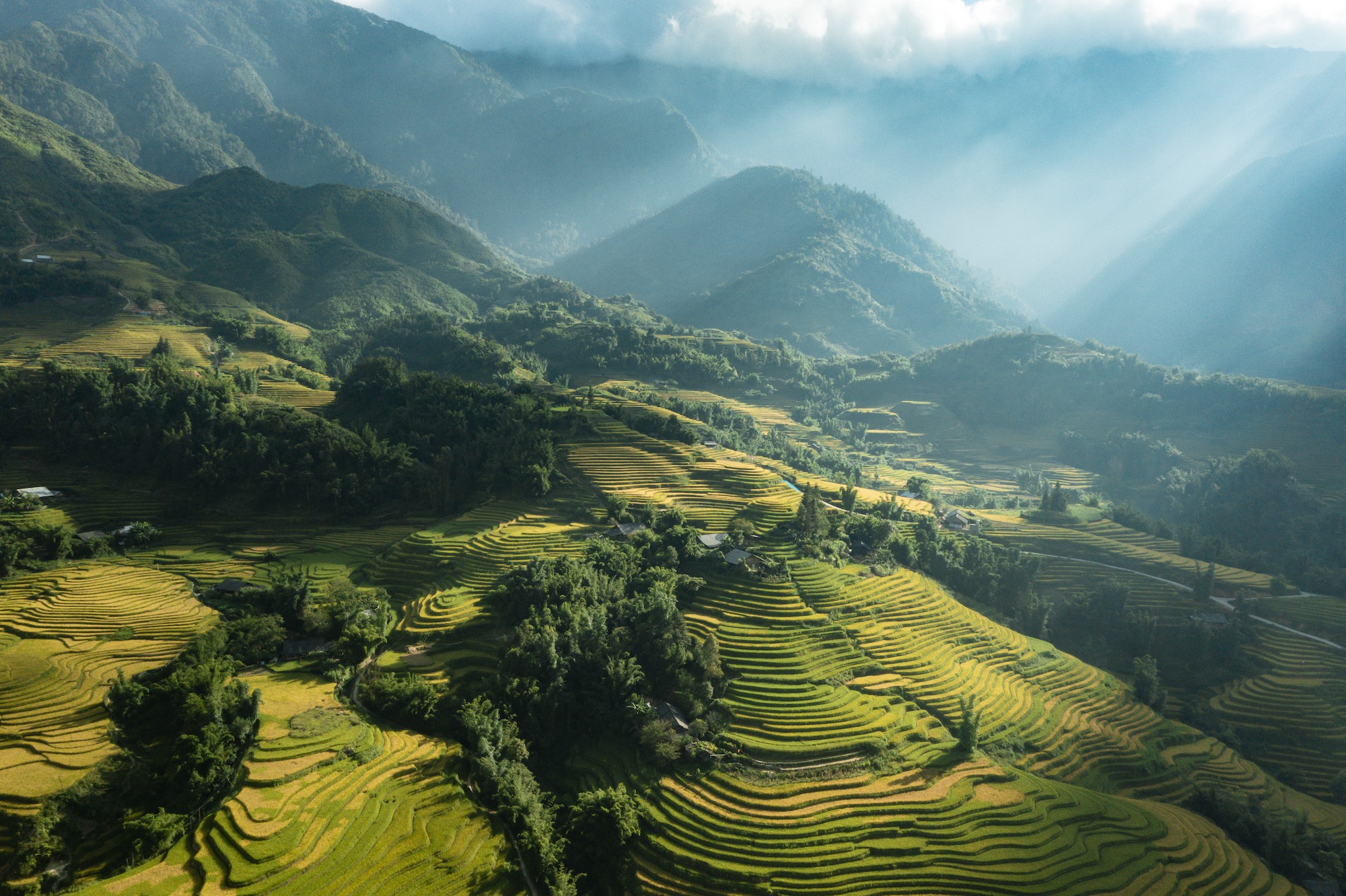 Nhiệm vụ 1: Gia đình em có kế hoạch đi du lịch ở Sa Pa vào dịp tết Dương lịch. Em hãy tìm kiếm thông tin về các điểm tham quan ở Sa Pa.
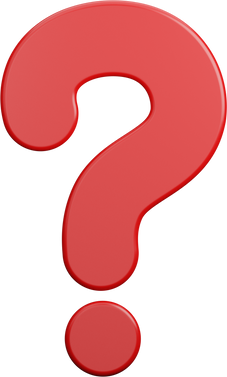 Em có thể tìm kiếm và thu thập
thông tin từ những nguồn nào?
CÁC BƯỚC THỰC HIỆN
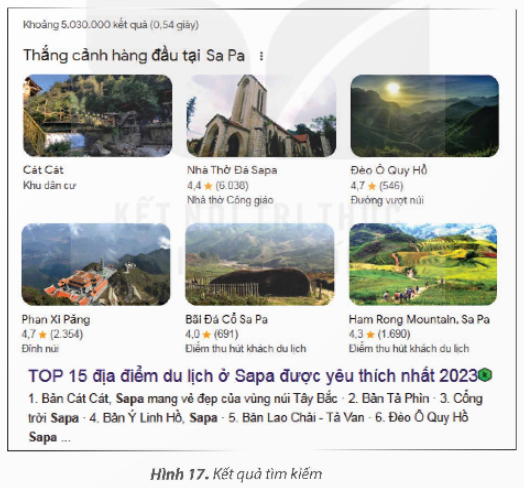 Bước 1: Sử dụng máy tìm kiếm google.com để tìm kiếm thông tin trên Internet với từ khoá Các điểm tham quan ở Sa Pa.
Bước 2: Nháy chuột vào từng kết quả để mở các trang web chứa thông tin, đọc và thu thập thông tin liên quan đến các điểm tham quan ở Sa Pa.
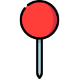 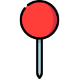 Hình 17. Kết quả tìm kiếm
Lưu ý:
LINK DOWNLOAD GIÁO ÁN WORD: https://kenhgiaovien.com/tai-lieu/giao-tin-hoc-5-ket-noi-tri-thuc
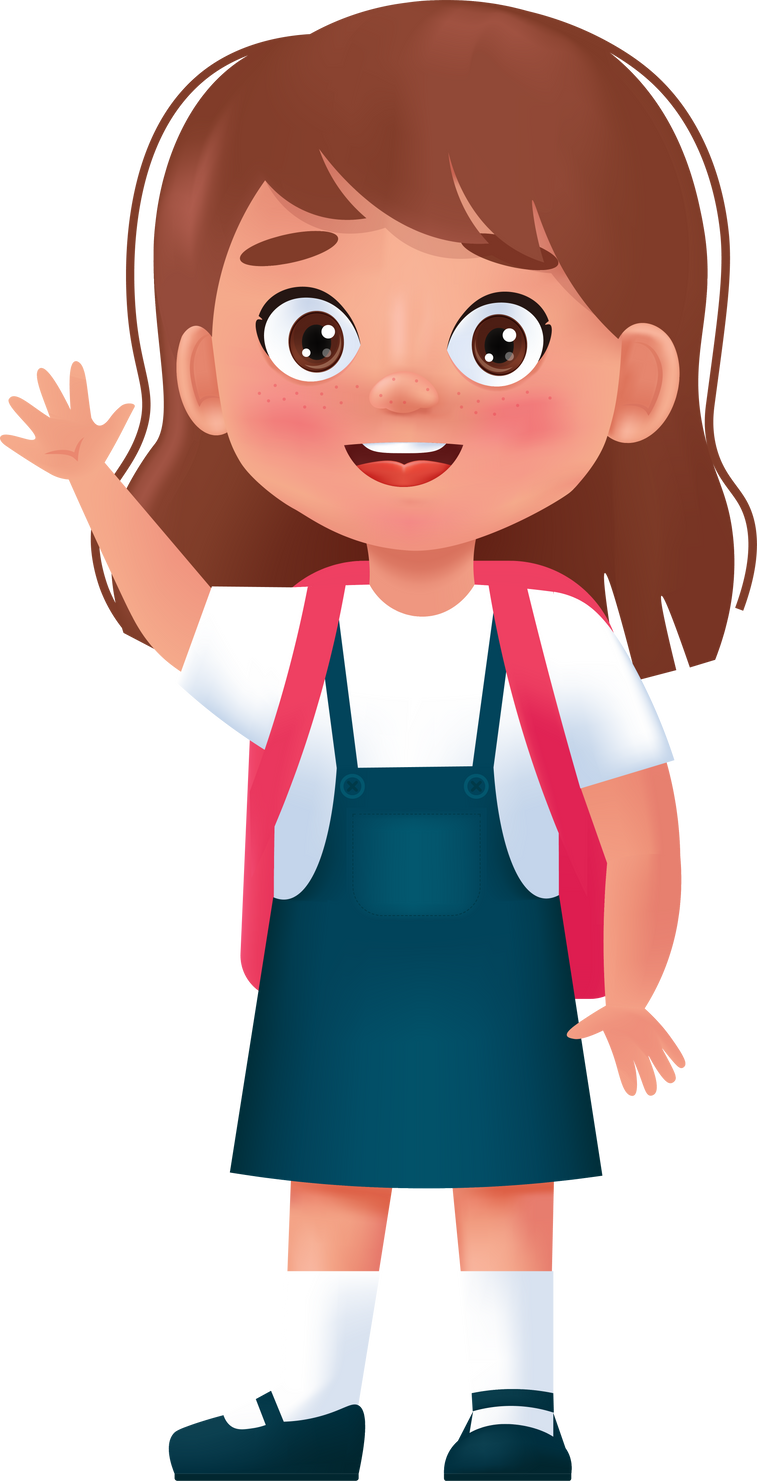 LINK DOWNLOAD GIÁO ÁN PPT: 
https://kenhgiaovien.com/tai-lieu/giao-powerpoint-tin-hoc-5-ket-noi-tri-thuc
https://kenhgiaovien.com/
ZALO: 0386 168 725
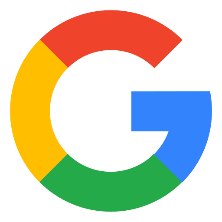 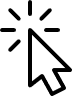